16.9 The Doppler Effect
16.9 The Doppler Effect
16.9 The Doppler Effect
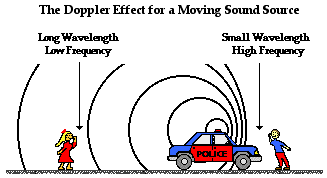 16.9 The Doppler Effect
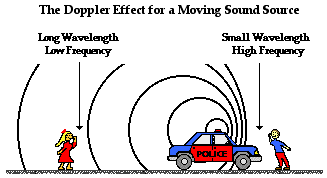 The Doppler effect is the change in frequency or pitch of a wave for an observer moving relative to its source.
Source Moving Towards Observer
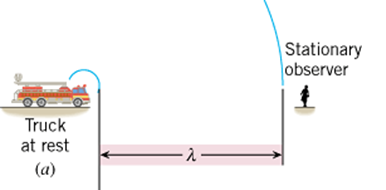 Source Moving Towards Observer
Source Moving Towards Observer
Source Moving Towards Observer
Source Moving
–vs  ….when the source moves towards the observer. +vs   .… when the source moves away from the observer.
Moving Observer
Moving Observer
Moving Observer
In the above equation +vo is used when the observer moves towards the source and –vo is used when the observer moves away from the source.
Doppler EffectGeneral Case
Doppler EffectGeneral Case
+vo is used when the observer moves towards the source,
–vo is used when the observer moves away from the source,
–vs is used when the source moves towards the observer, and
+vs is used when the source moves away from the observer.
Application of Doppler EffectNexrad: Next Generation Weather Radar
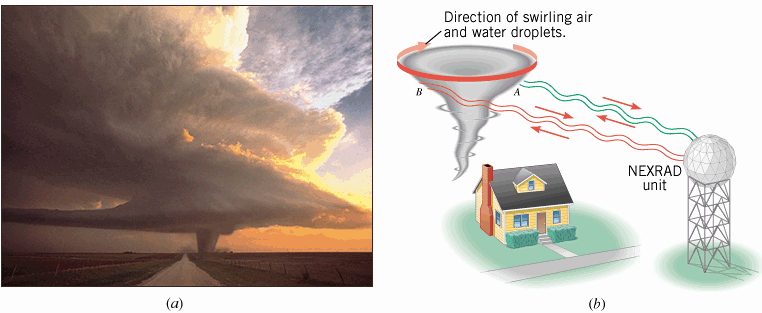 16.10 Applications of Sound in Medicine
Ultrasonic Scanner
The cavitron ultrasonic surgical aspirator (CUSA) 
Bloodless surgery:  High-intensity focused ultrasound (HIFU)
The Doppler flow meter
Ultrasonic Scanner
The cavitron ultrasonic surgical aspirator (CUSA)
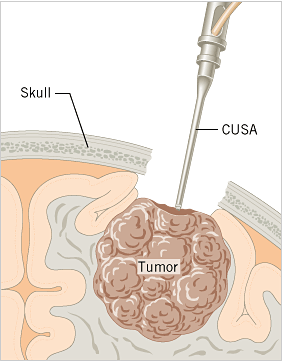 Neurosurgeons use a cavitron ultrasonic surgical aspirator (CUSA) to “cut out” brain tumors without adversely affecting the surrounding healthy tissue.
Bloodless surgery  High-intensity focused ultrasound (HIFU)
Another application of ultrasound is in a new type of bloodless surgery, which can eliminate abnormal cells, such as those in benign hyperplasia of the prostate gland. 
This technique is known as HIFU (high-intensity focused ultrasound). It is analogous to focusing the sun’s electromagnetic waves by using a magnifying glass and producing a small region where the energy carried by the waves can cause localized heating. Ultrasonic waves can be used in a similar fashion. 
The waves enter directly through the skin and come into focus inside the body over a region that is sufficiently well defined to be surgically useful. Within this region the energy of the waves causes localized heating, leading to a temperature of about 56 °C (normal body temperature is 37 °C), which is sufficient to kill abnormal cells. The killed cells are eventually removed by the body’s natural processes.
Doppler Flow Meter
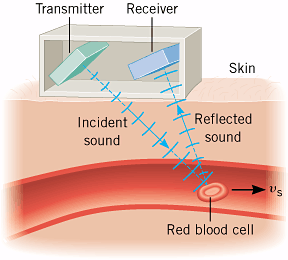 A Doppler flow meter measures the speed of red blood cells.